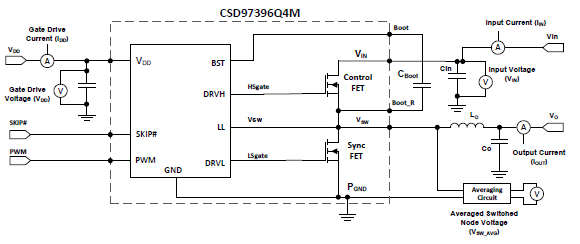 Iout
MCU
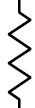 PWM
0.1uF
Load
100uF
AD
220uF
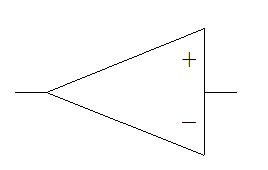 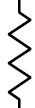 33uH
Rcs
0.1uF
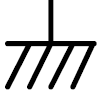 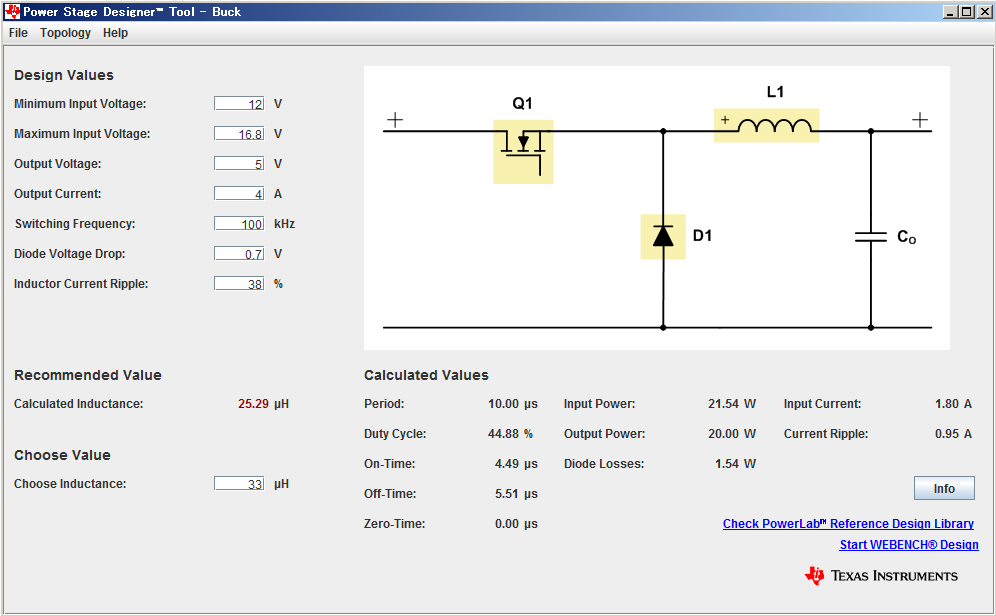